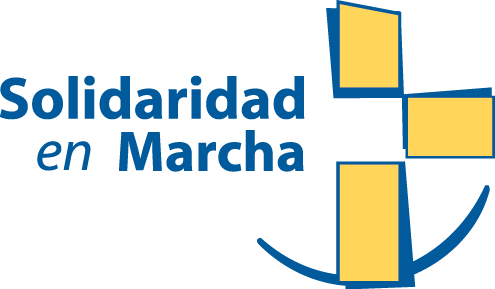 Informe de gestión
2017
1
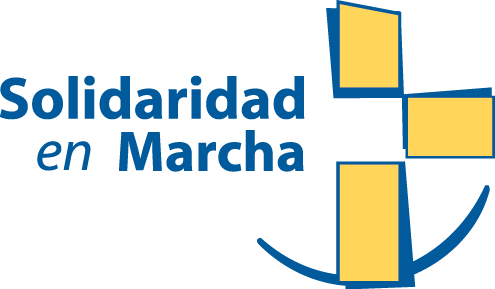 Misión
Contribuir al desarrollo humano integral y promover la cultura de la solidaridad y la reconciliación.
Solidaridad en Marcha Colombia es una organización católica sin ánimo de lucro que pertenece al Movimiento de Vida Cristiana y hace una opción preferencial por las personas y las comunidades económica y socialmente más vulnerables, buscando contribuir al desarrollo humano integral y promover la cultura de la solidaridad y la reconciliación. Se proyecta socialmente a través de los programas de educación y formación, ayuda solidaria y proyección comunitaria, en el marco de la Fe y la Enseñanza Social de la Iglesia. 
Logramos nuestros propósitos por medio de personal voluntario y profesional con vocación de servicio y apostolado, al que se le brinda formación y capacitación permanente, con la cooperación técnica y económica de personas e instituciones y la generación de proyectos sostenibles.
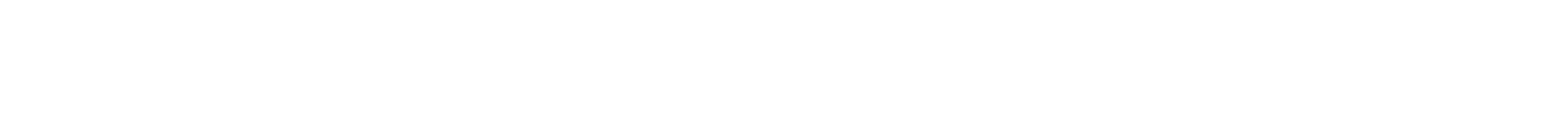 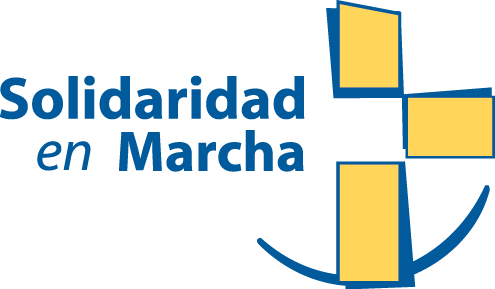 CONTRIBUIR AL DESARROLLO HUMANO INTEGRAL
PROMOVER LA CULTURA DE LA SOLIDARIDAD Y LA RECONCILIACIÓN
Ofrecer servicios de calidad

Planeación y Formulación (Gestionar el conocimiento)
Seguimiento (Periódico - Mejorar continuamente)
Evaluación y Retroalimentación 		(Medir el impacto social, replantear aspectos)
Espacios dignos para el encuentro 	(infraestructura apropiada, dinámica de acogida)
2.    Consolidar el voluntariado

Compromisos, funciones, perfiles
Acompañamiento y retroalimentación
Formación continua

Voluntariado   ⇨   Apostolado
3.     Comunicar y promover las obras

Comunicación organizacional con los diferentes públicos

Sincronizar la información
Comunicar el trabajo solidario
Informar lo que sucede: el contexto actual
Evidenciar los logros, resultados y necesidades
4.    Trabajar en red 

Relacionamiento y cooperación

Familia Sodálite - MVC
Iglesia (fomentar la relación Eclesial)
Alianzas estratégicas locales
Responsabilidad Social Empresarial
Financiación externa / internacional
Proyectos - modelos de negocio
3
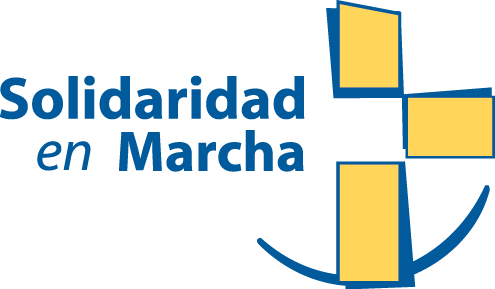 Centros Solidarios
Medellín
* Actualmente se están ajustando los grupos.
Frentes Solidarios
Antioquia
** Cristo Rey + La Milagrosa + Titiribí.
(Apoyo permanente al CS JPII con el programa Pan para mi hermano.
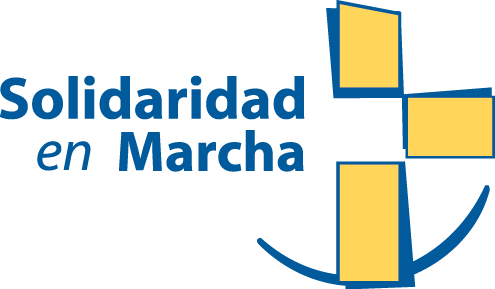 Hogar
Casa San José
Año 2017

9 Abuelos Internos
24 Padrinos
Año 2018

CompArte Cali
12 padrinos nuevos
Capacidad para 4 abuelos (alquiler de la casa contigua)
Cali
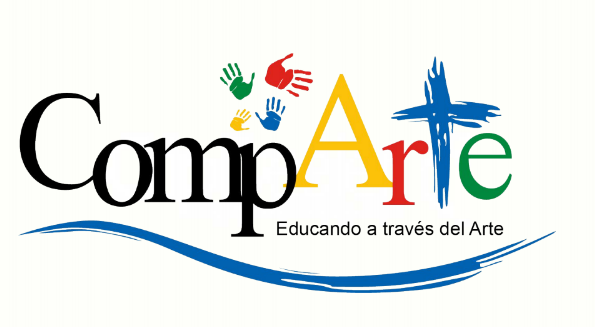 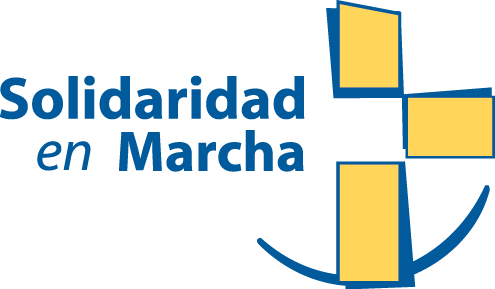 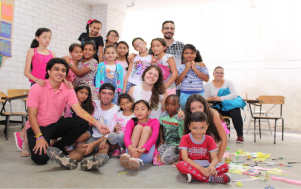 Medellín
Manualidades
Otros Eventos: 
-Día de las familias
-Bazar
-Clausuras; para los padres de familia de los niños y una clausura para familiares de los voluntarios y amigos del programa
-Navidad es Jesús
Pintura
Teatro
Música
Danza
Fútbol
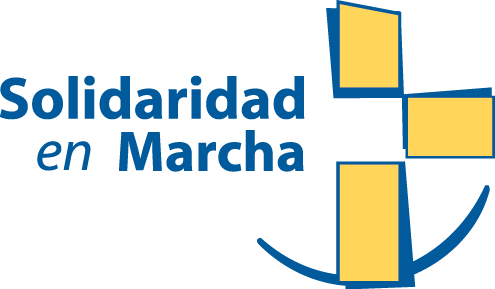 Campañas Navideñas
La Caja del Amor
Colombia
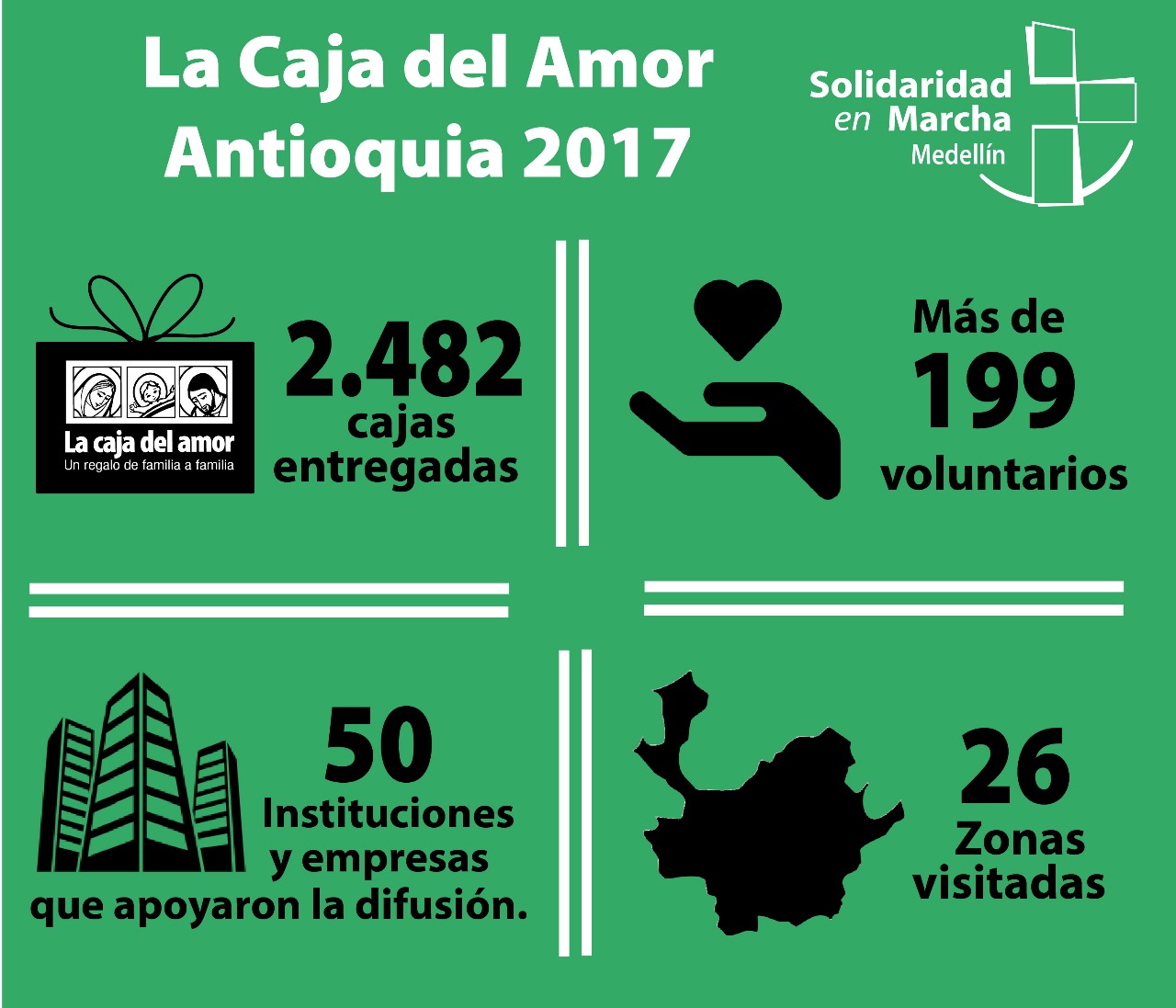 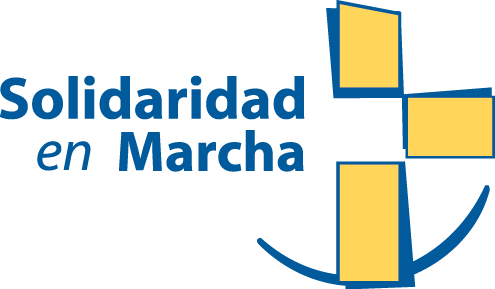 Campañas Navideñas
Navidad es Jesús
Medellín
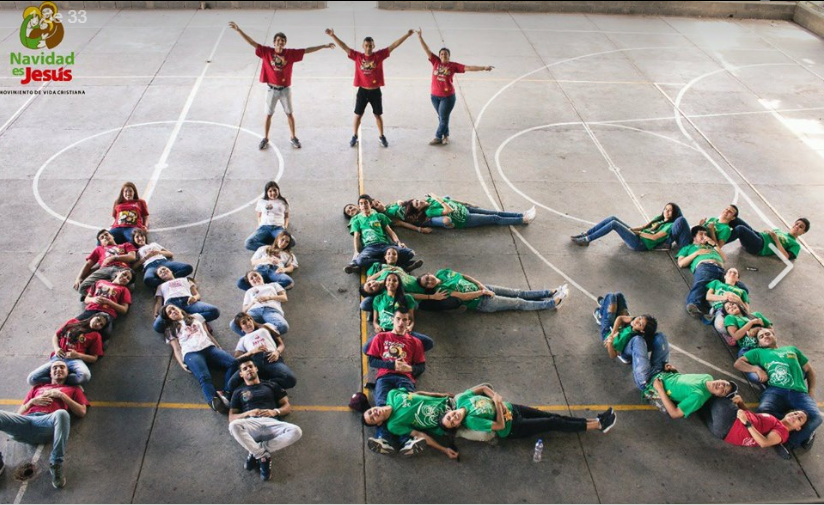 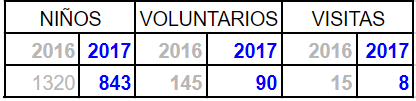 Nota: 
Los datos recogidos en el 2017 no incluye el impacto realizado por el Colegio Sagrado Corazón Montemayor, como si lo fué en el 2016.
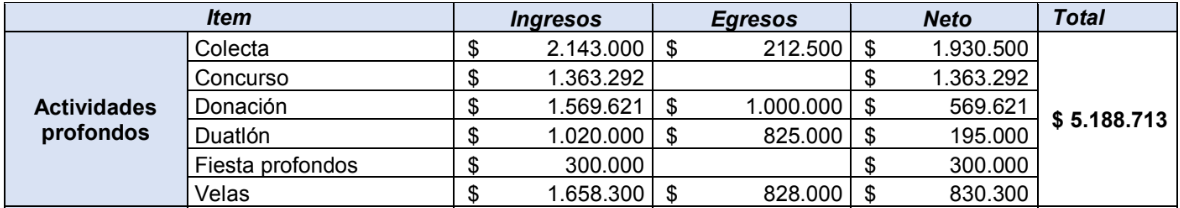 Informe completo: https://drive.google.com/drive/u/0/folders/1S5E_GjMT2u6nQDVeNwMx9vmeYn1Nt0tt
Evaluación voluntarios:  https://docs.google.com/forms/d/1cm0EdnIgp0RY--ChZRjXYnl2UkaHvXezyaMkTA8WTo0/edit?usp=sharing
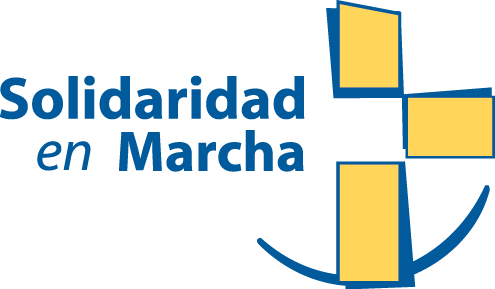 Actividades pro-fondos
Contribuciones campañas
Medellín
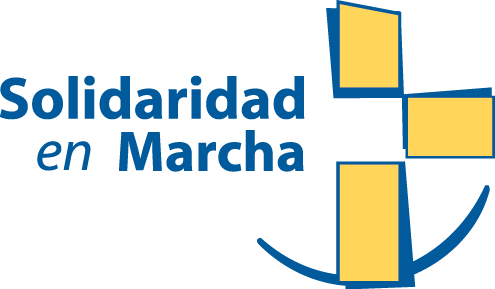 Comunicaciones
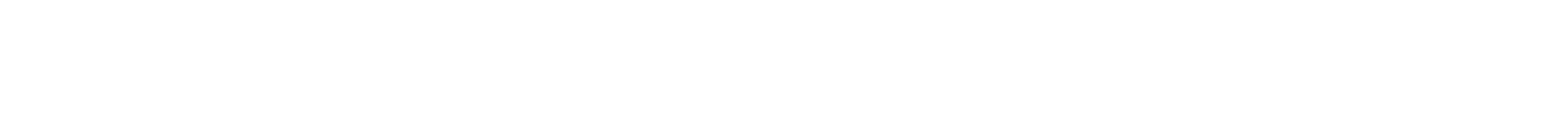 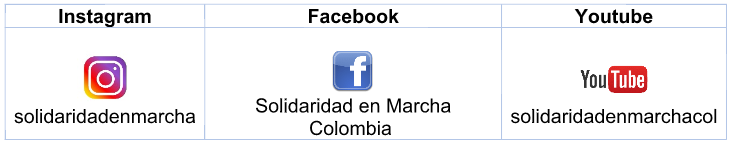 Organizacional (Gestión Humana)
Gestión del voluntariado, planificación, seguimiento, evaluación y cierre (anual), con objetivos y resultados claros.
Documentación del SG-SST de SEM, 
Asesoramiento de una profesional para la evaluación y el seguimiento de la implementación según el Decreto 1072 de 2015.
Acompañamiento de una asesora de la ARL SURA, con el grupo de Inversiones San José.
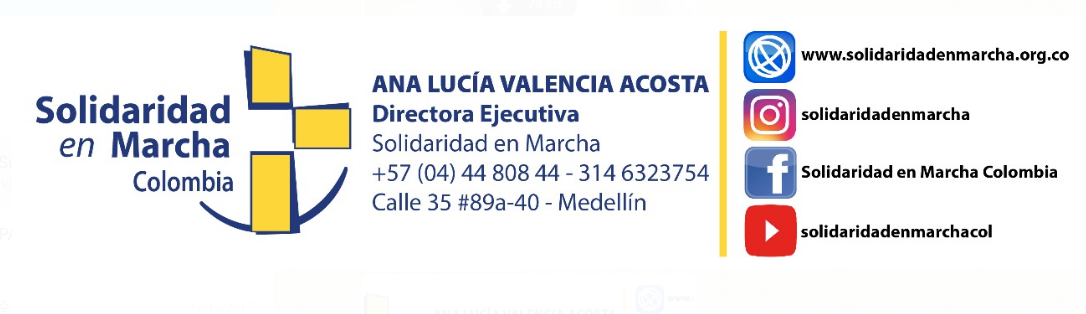 11